God’s power to save
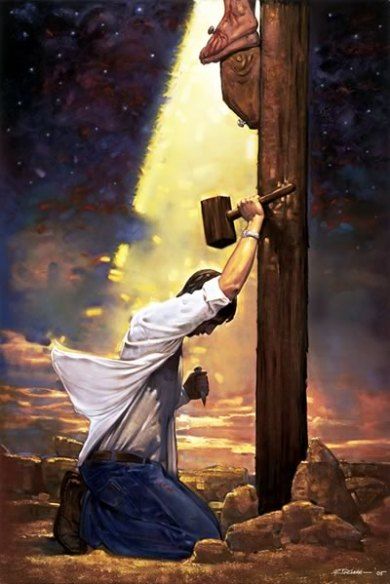 A sermon series on the gospel from the book of Romans
“I have a glove here in my hand. The glove cannot do anything by itself, but when my hand is in it, it can do many things. True, it is not the glove, but my hand in the glove that acts. We are gloves. It is the Holy Spirit in us who is the hand, who does the job. We have to make room for the hand so that every finger is filled.” Corrie Ten Boom
Walk according to the Spirit
Romans 8:1-11
I. In Christ’ dominion, we are no longer subject to the law’s condemnation (verses 1-4)
In Christ Jesus, we are set free to live under His dominion (1-2)
1 There is therefore now no condemnation for those who are in Christ Jesus. 2 For the law of the Spirit of life has set you free in Christ Jesus from the law of sin and death.
I. In Christ’ dominion, we are no longer subject to the law’s condemnation (verses 1-4)
In Christ Jesus, we are set free to live under His dominion (1-2)
In Christ Jesus, both the law’s condemnation for sin and its demands for righteousness are satisfied (3-4)
3 For God has done what the law, weakened by the flesh, could not do. By sending his own Son in the likeness of sinful flesh and for sin, he condemned sin in the flesh, 4 in order that the righteous requirement of the law might be fulfilled in us, who walk not according to the flesh but according to the Spirit.
I. In Christ’ dominion, we are no longer subject to the law’s condemnation (verses 1-4)
In Christ Jesus, we are set free to live under His dominion (1-2)
In Christ Jesus, both the law’s condemnation for sin and its demands for righteousness are satisfied (3-4)
3 For God has done what the law, weakened by the flesh, could not do. By sending his own Son in the likeness of sinful flesh and for sin, he condemned sin in the flesh, 4 in order that the righteous requirement of the law might be fulfilled in us, who walk not according to the flesh but according to the Spirit.
II. Those apart from Christ remain subject to the law’s condemnation (verses 5-8)
5 For those who live according to the flesh set their minds on the things of the flesh, but those who live according to the Spirit set their minds on the things of the Spirit. 6 For to set the mind on the flesh is death, but to set the mind on the Spirit is life and peace. 7 For the mind that is set on the flesh is hostile to God, for it does not submit to God’s law; indeed, it cannot. 8 Those who are in the flesh cannot please God.
II. Those apart from Christ remain subject to the law’s condemnation (verses 5-8)
5 For those who live according to the flesh set their minds on the things of the flesh, but those who live according to the Spirit set their minds on the things of the Spirit. 6 For to set the mind on the flesh is death, but to set the mind on the Spirit is life and peace. 7 For the mind that is set on the flesh is hostile to God, for it does not submit to God’s law; indeed, it cannot. 8 Those who are in the flesh cannot please God. 
9 You, however, are not in the flesh…
II. Those apart from Christ remain subject to the law’s condemnation (verses 5-8)
5 For those who live according to the flesh set their minds on the things of the flesh, but those who live according to the Spirit set their minds on the things of the Spirit. 6 For to set the mind on the flesh is death, but to set the mind on the Spirit is life and peace. 7 For the mind that is set on the flesh is hostile to God, for it does not submit to God’s law; indeed, it cannot. 8 Those who are in the flesh cannot please God.
II. Those apart from Christ remain subject to the law’s condemnation (verses 5-8)
5 For those who live according to the flesh set their minds on the things of the flesh, but those who live according to the Spirit set their minds on the things of the Spirit. 6 For to set the mind on the flesh is death, but to set the mind on the Spirit is life and peace. 7 For the mind that is set on the flesh is hostile to God, for it does not submit to God’s law; indeed, it cannot. 8 Those who are in the flesh cannot please God.
II. Those apart from Christ remain subject to the law’s condemnation (verses 5-8)
5 For those who live according to the flesh set their minds on the things of the flesh, but those who live according to the Spirit set their minds on the things of the Spirit. 6 For to set the mind on the flesh is death, but to set the mind on the Spirit is life and peace. 7 For the mind that is set on the flesh is hostile to God, for it does not submit to God’s law; indeed, it cannot. 8 Those who are in the flesh cannot please God.
9 You, however, are not in the flesh…
III. The life Christ gives to us comes only through the Holy Spirit dwelling in us (verses 9-11)
If you are a Christian, the Holy Spirit dwells in you forever (9)
9 You, however, are not in the flesh but in the Spirit, if in fact the Spirit of God dwells in you. Anyone who does not have the Spirit of Christ does not belong to him.
“I will ask the Father, and he will give you another Helper, to be with you forever, even the Spirit of truth, whom the world cannot receive, because it neither sees him nor knows him. You know him, for he dwells with you and will be in you.” John 14:16-17
III. The life Christ gives to us comes only through the Holy Spirit dwelling in us (verses 9-11)
If you are a Christian, the Holy Spirit dwells in you forever (9)
 If the Holy Spirit dwells in you, He is bringing Christ to life in you (10)
10 But if Christ is in you, although the body is dead because of sin, the Spirit is life because of righteousness.”
“If anyone loves me, he will keep my word, and my Father will love him, and we will come to him and make our home with him.” John 14:23
III. The life Christ gives to us comes only through the Holy Spirit dwelling in us (verses 9-11)
If you are a Christian, the Holy Spirit dwells in you forever (9)
 If the Holy Spirit dwells in you, He is bringing Christ to life in you (10)
10 But if Christ is in you, although the body is dead because of sin, the Spirit is life because of righteousness.”
“If anyone loves me, he will keep my word, and my Father will love him, and we will come to him and make our home with him.” John 14:23
III. The life Christ gives to us comes only through the Holy Spirit dwelling in us (verses 9-11)
If you are a Christian, the Holy Spirit dwells in you forever (9)
 If the Holy Spirit dwells in you, He is bringing Christ to life in you (10)
10 But if Christ is in you, although the body is dead because of sin, the Spirit is life because of righteousness.”
“…if we love one another, God abides in us and his love is perfected in us. By this we know that we abide in him and he in us, because he has given us of his Spirit.” 1 John 4:12-13
III. The life Christ gives to us comes only through the Holy Spirit dwelling in us (verses 9-11)
If you are a Christian, the Holy Spirit dwells in you forever (9)
 If the Holy Spirit dwells in you, He is bringing Christ to life in you (10)
 If the Holy Spirit dwells in you, the Father will give the fullness of Christ’s resurrection life to you (11)
11 If the Spirit of him who raised Jesus from the dead dwells in you, he who raised Christ Jesus from the dead will also give life to your mortal bodies through his Spirit who dwells in you.
But ‘If the Spirit of him who raised Jesus from the dead dwells in you,’ his presence cannot but result in life for that body which he inhabits.” Doug Moo
IV. Walk according to the Spirit
Set our minds on the things of the Spirit
“Blessed is the man who walks not in the counsel of the wicked, nor stands in the way of sinners, nor sits in the seat of scoffers; but his delight is in the law of the Lord, and on his law he meditates day and night. He is like a tree planted by streams of water that yields its fruit in its season, and its leaf does not wither.” Psalm 1:1-3
IV. Walk according to the Spirit
Set our minds on the things of the Spirit
 We must keep in step with the Spirit
The fruit of the Spirit: “love, joy, peace, patience, kindness, goodness, faithfulness, gentleness, self-control.” Galatians 5:22-23
“like a tree planted by streams of water that yields its fruit in its season” (Psalm 1:3) for “those who belong to Christ Jesus have crucified the flesh with its passions and desires. If we live by the Spirit, let us also keep in step with the Spirit.” (Galatians 5:24-25)
IV. Walk according to the Spirit
Set our minds on the things of the Spirit
 We must keep in step with the Spirit
 Practice the presence of the Spirit
“And do not grieve the Holy Spirit of God, by whom you were sealed for the day of redemption.” Ephesians 4:30
“I am the vine; you are the branches. Whoever abides in me and I in him, he it is that bears much fruit, for apart from me you can do nothing.” John 15:5